תקציב 2019
מזכירות התנועה 
9 בדצמבר 2018
תקציב 2019 – עקרונות, וכיוונים !
תקציב 2019 – עקרונות, וכיוונים !
2. 	עד לתחילת הפעילות של "חבצלת החדשה" יבנה תקציב המתוקצבים משני רבדים:
2.1.  רובד ראשון – התחייבות בלתי מותנית לתקציב שיועבר לגופים, בהתאם לסדרי העדיפויות שהוגדרו על ידי הוועדה ליישום החלטות המועצה בנושא הגופים המתוקצבים.
2.2. 	רובד שני – בהתאם להתקדמות המהלכים להקמת חבצלת החדשה והשגת מקורות נוספים, יוגדר השימוש במקורות אלה על ידי צוות משותף של נציגי חבצלת והנהגת התנועה ויובא לאישור המועצה.
תקציב 2019 – עקרונות, וכיוונים !
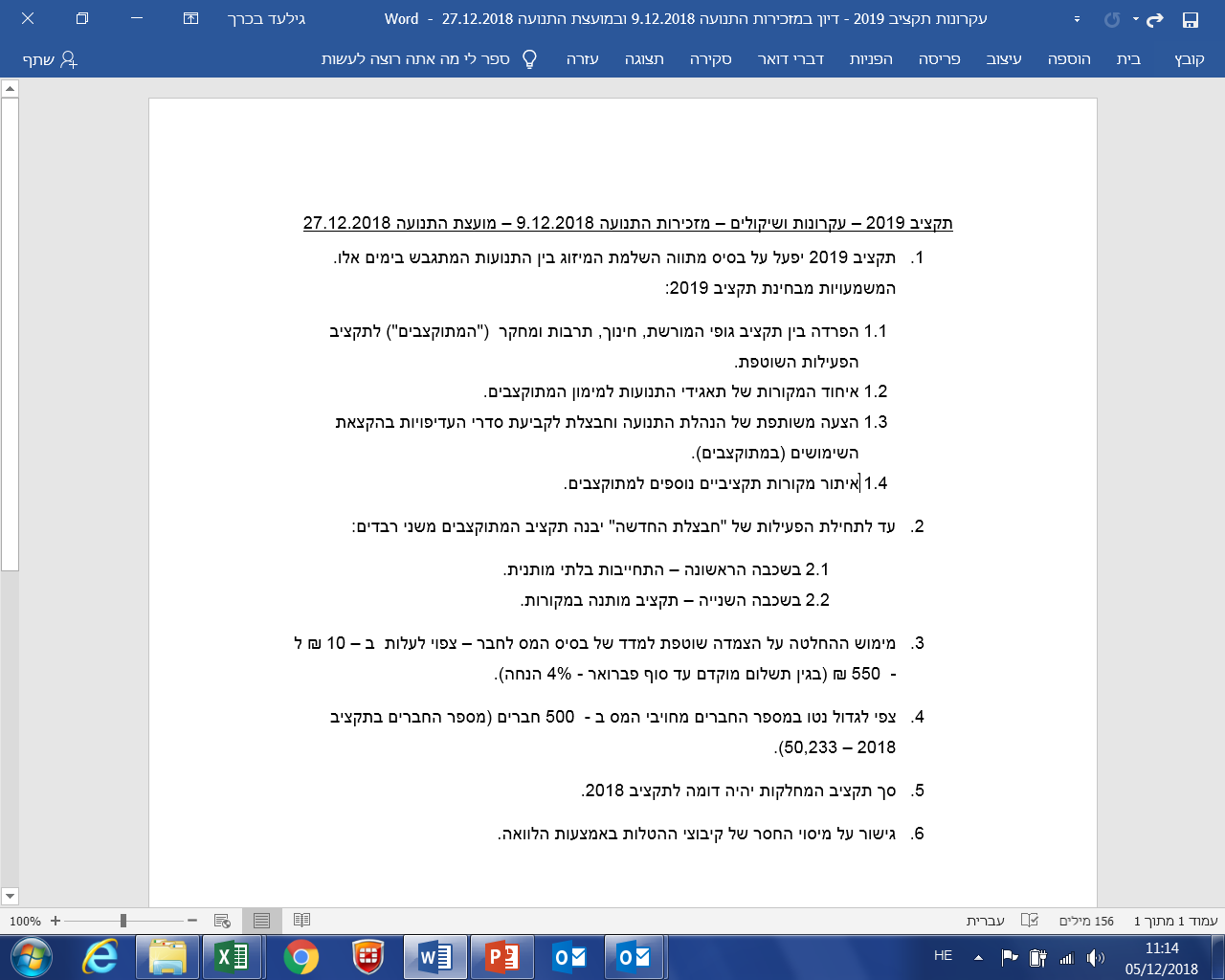 מקורות – מיסי תנועה
פעילות מחלקות התנועה
פעילות מחלקות התנועה
פעילות מחלקות התנועה
פעילות מחלקות התנועה
פעילות מחלקות התנועה
פעילות מחלקות התנועה
פעילות מחלקות התנועה
פעילות מחלקות התנועה
תחזית מקורות ושימושים
מקורות מתוכננים לגופים המתוקצבים
תקציב הגופים המתוקצבים בהתאם למקורות המתוכננים
תקציב הגופים המתוקצבים בהתאם למקורות המתוכננים
תודה רבה

בהצלחה